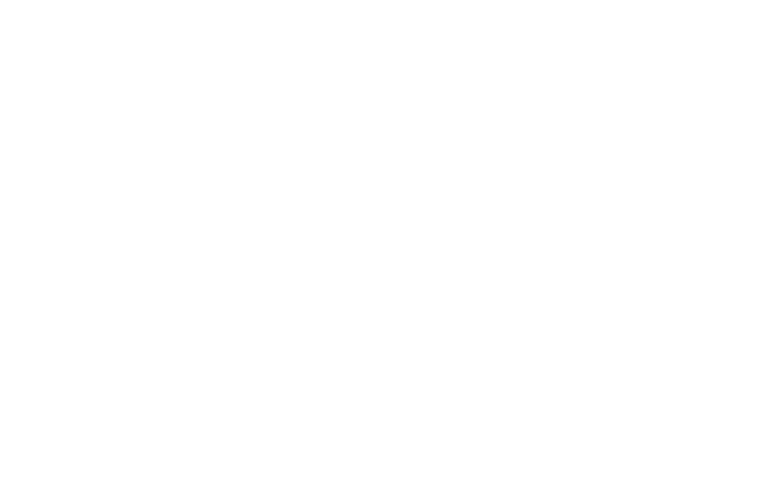 Siklus Ringkas Transaksi SAKTI
(Misi EUT SAKTI 2021)
Hari Ke-1
Operator Komitmen
Perekaman BAST Kontraktual
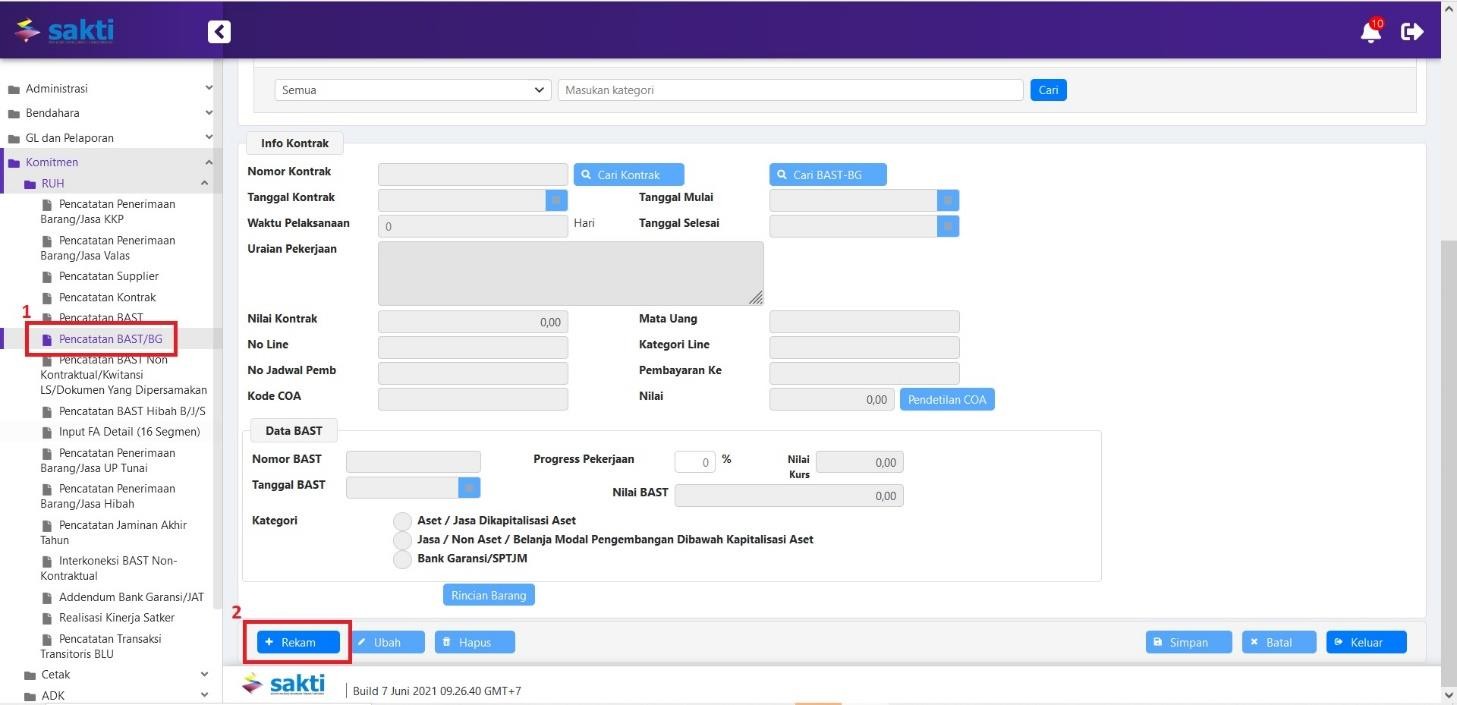 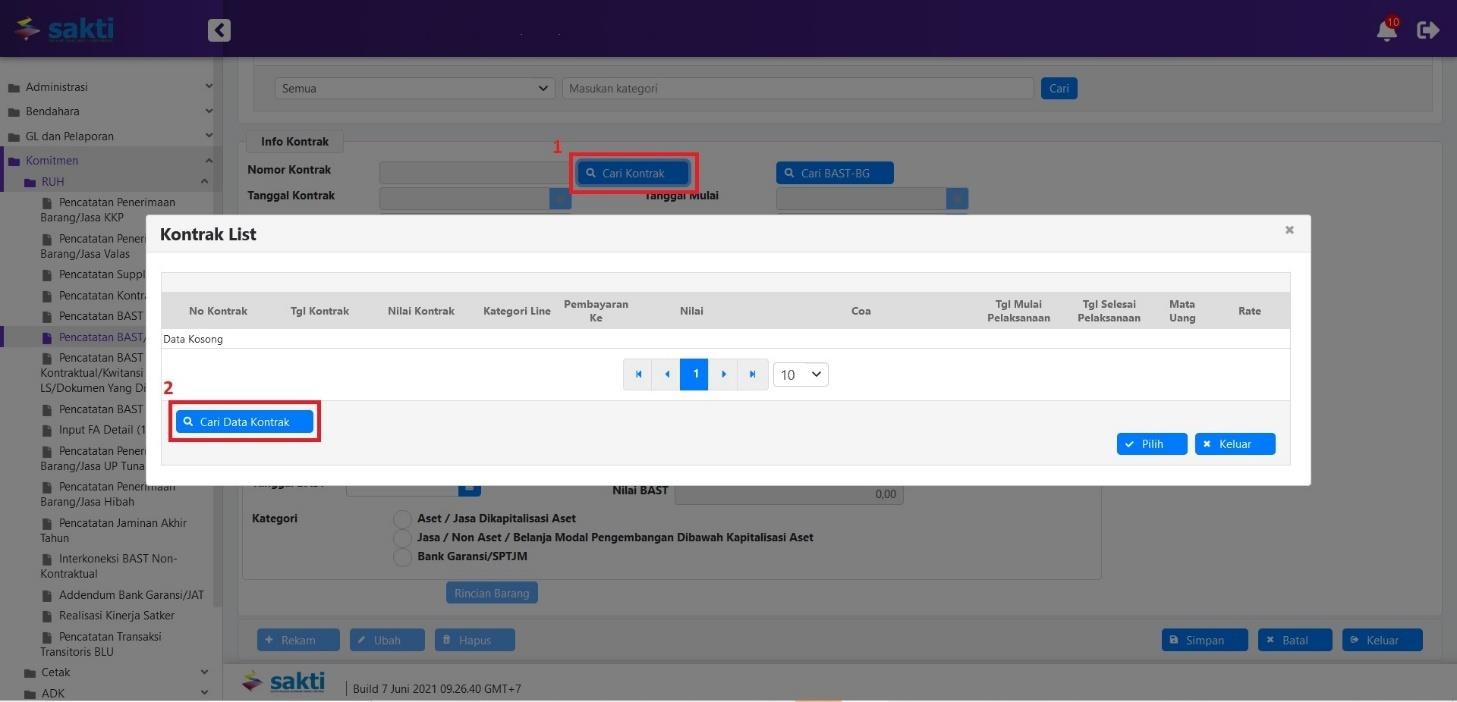 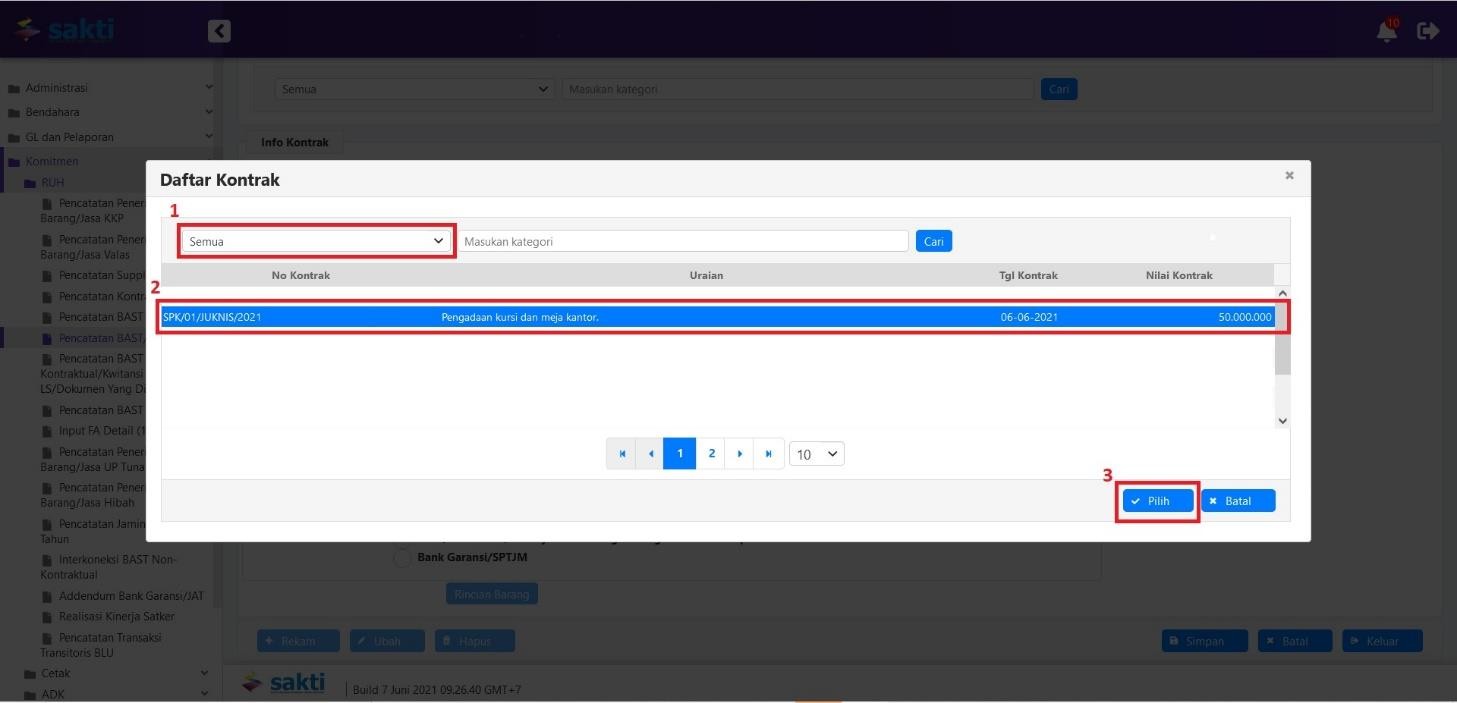 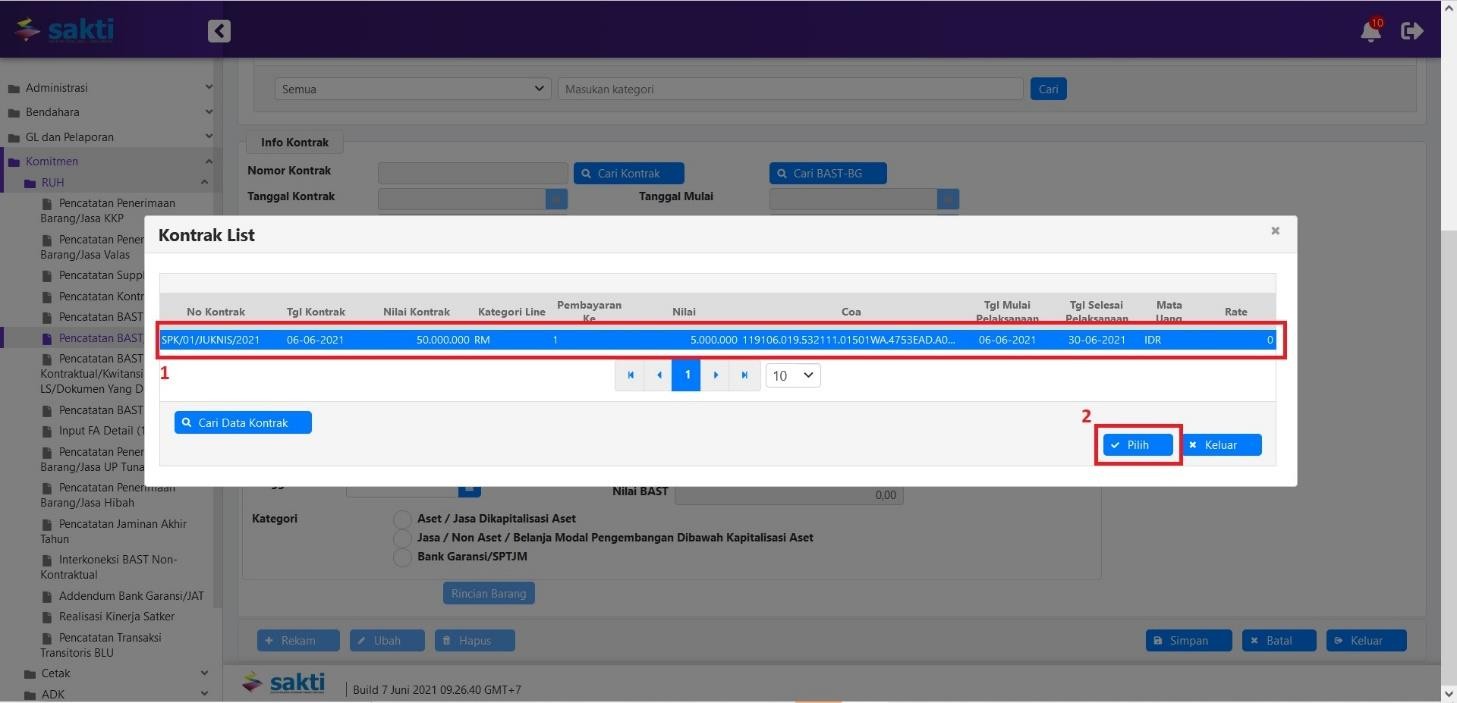 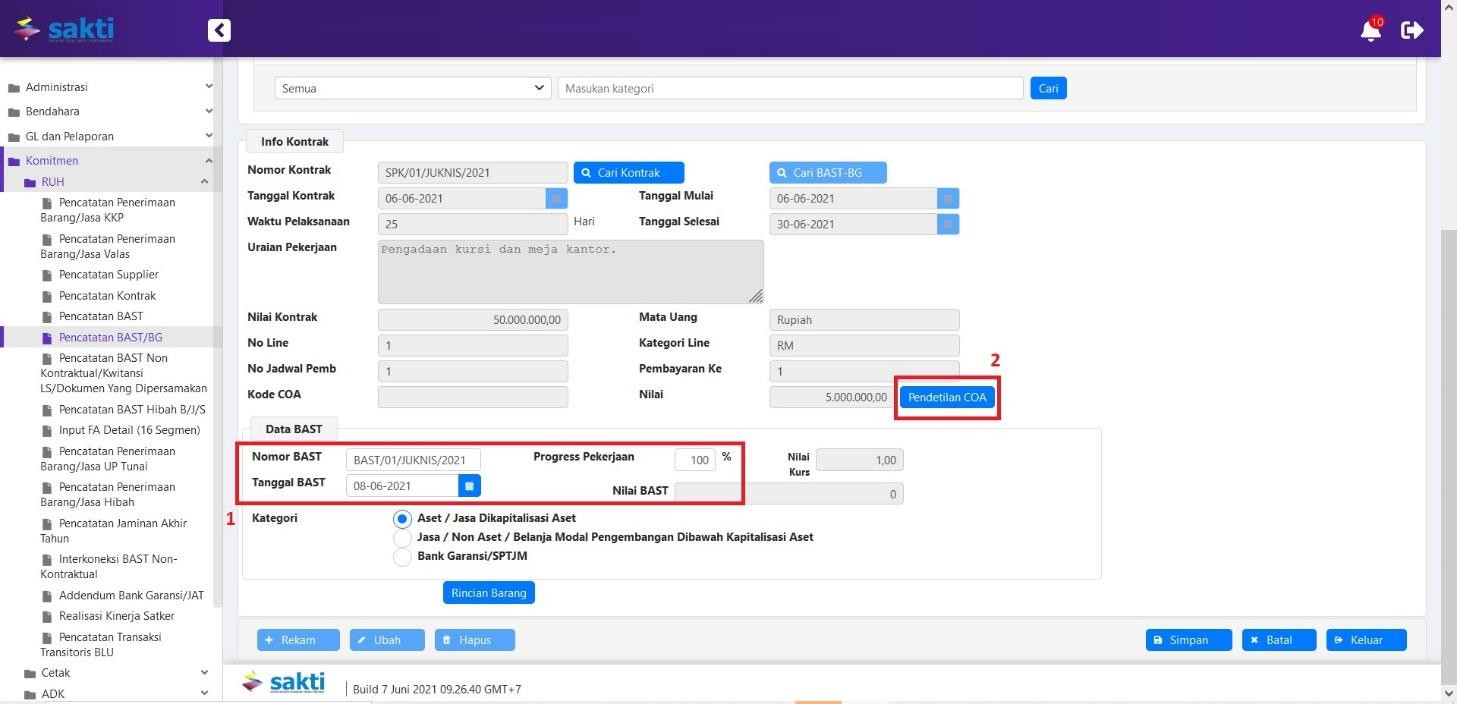 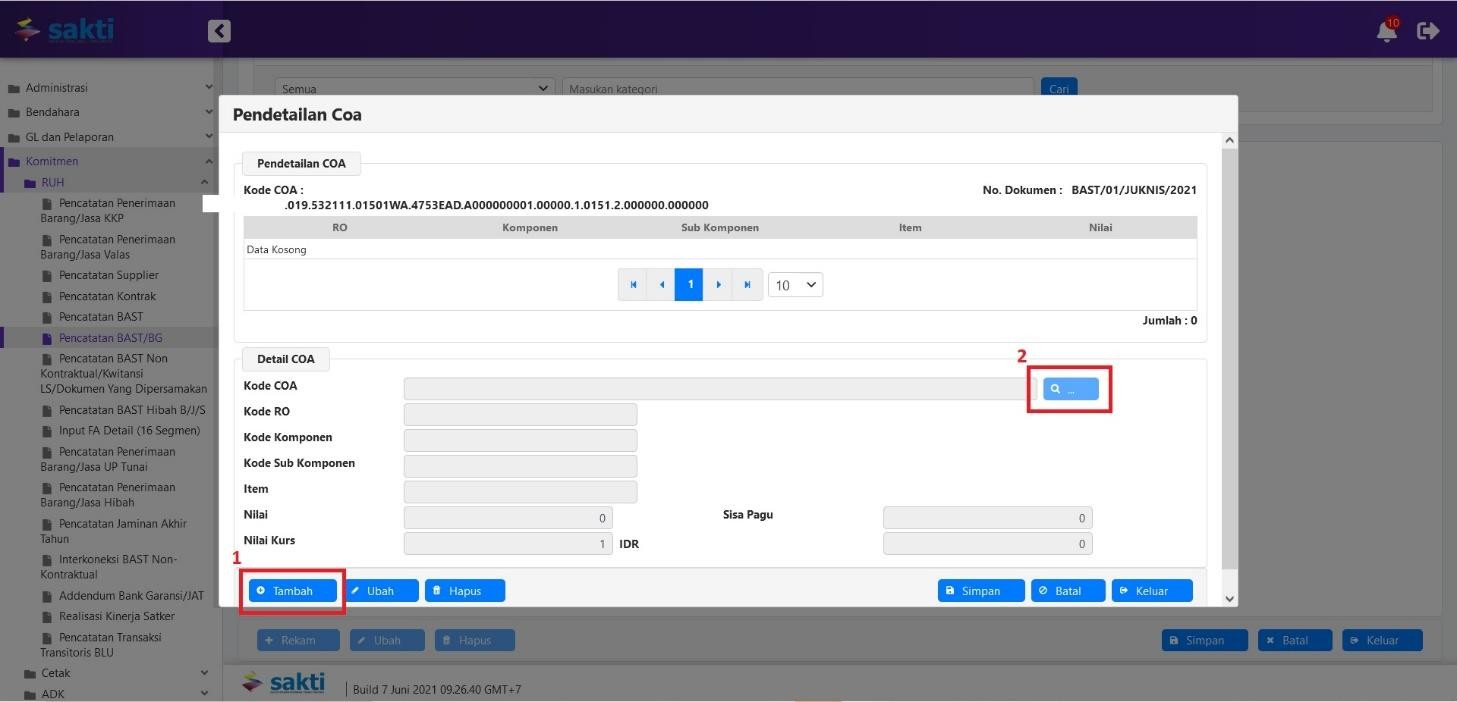 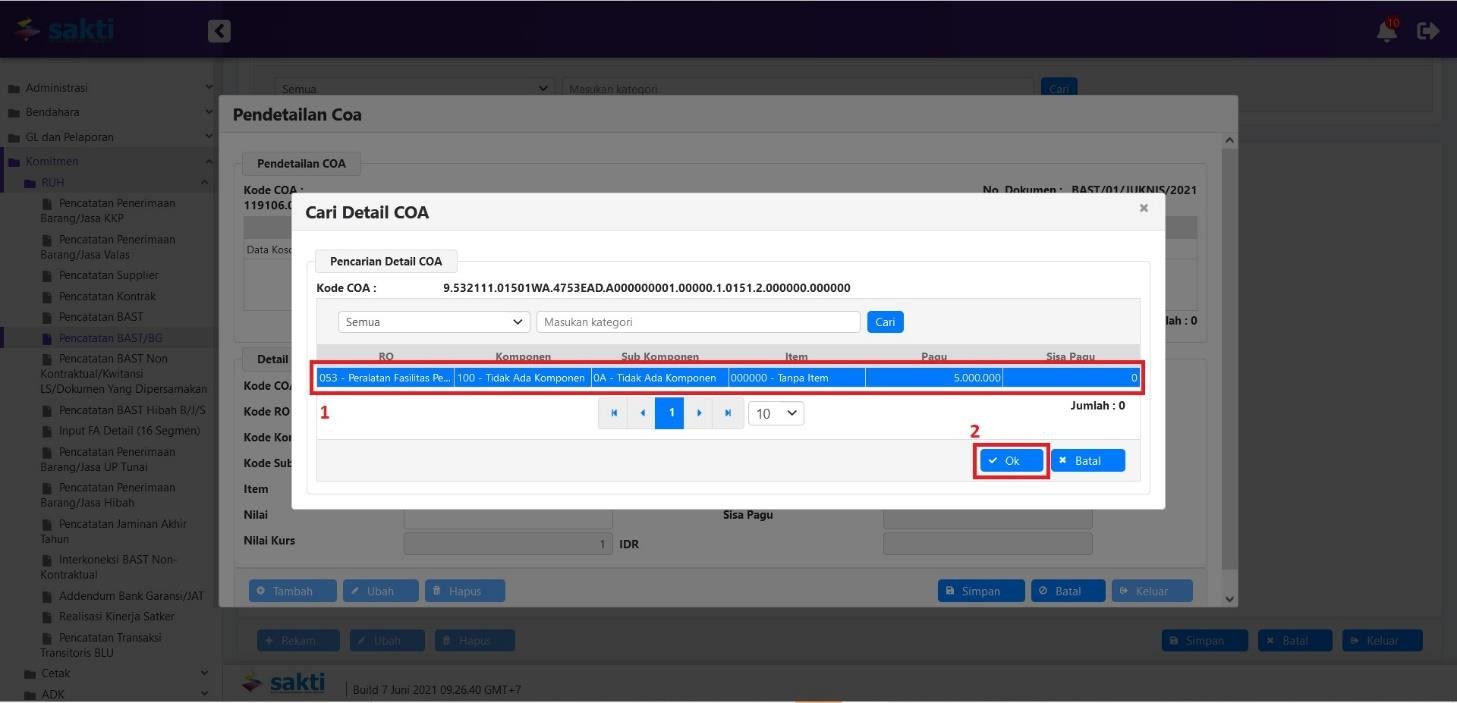 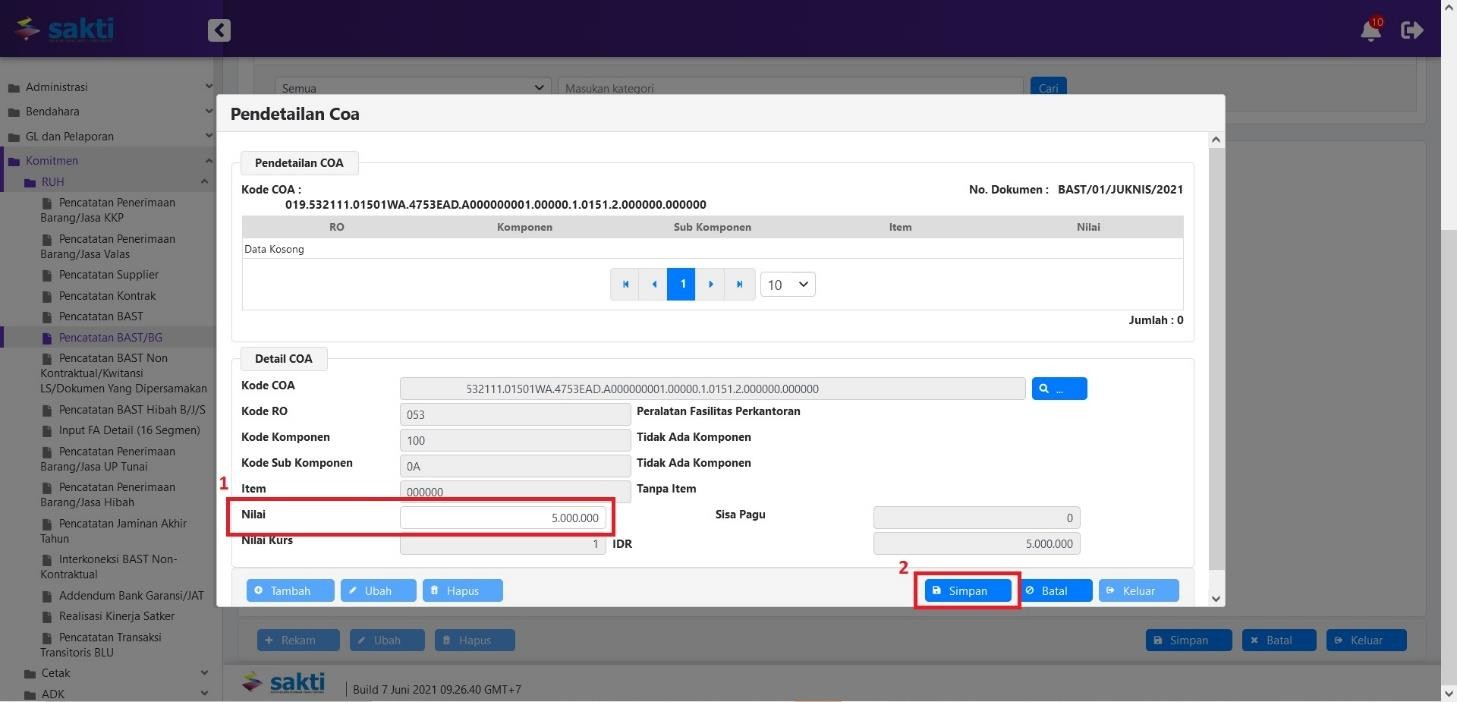 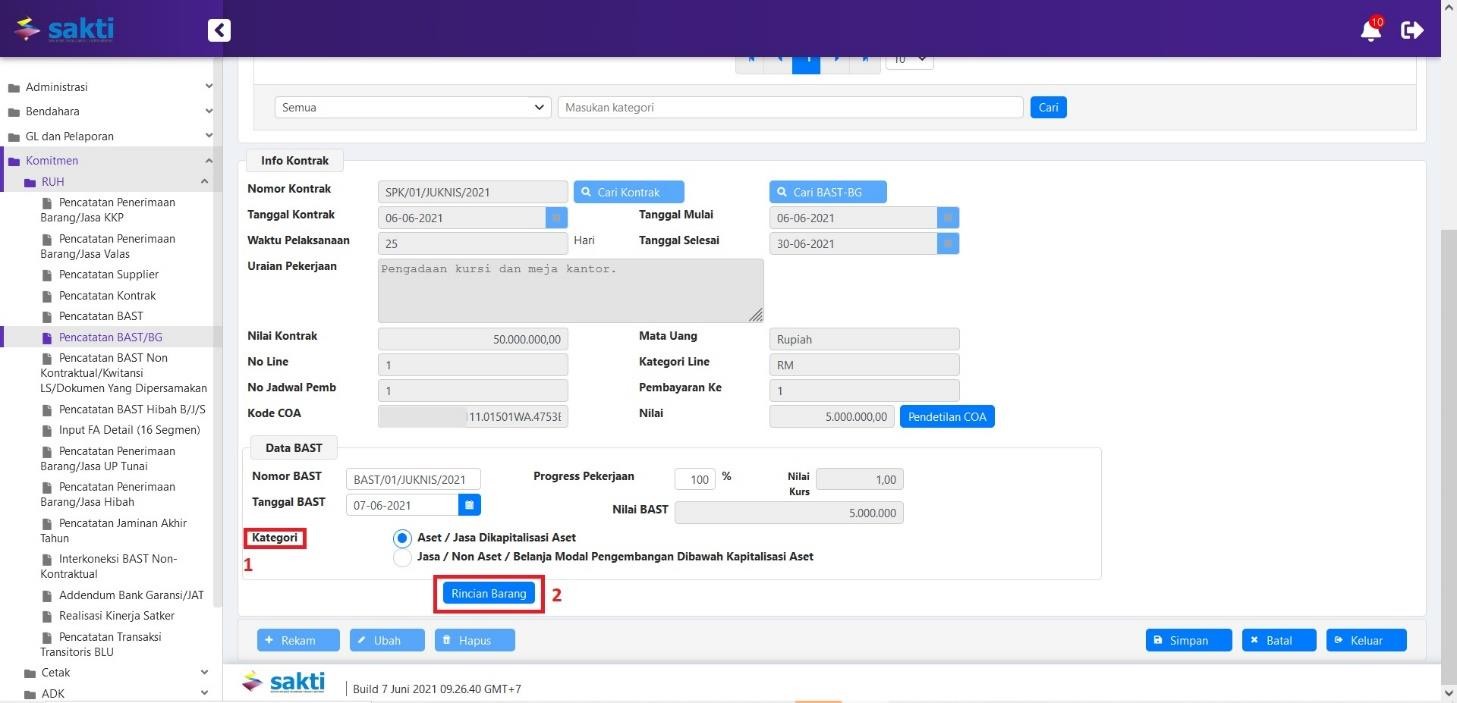 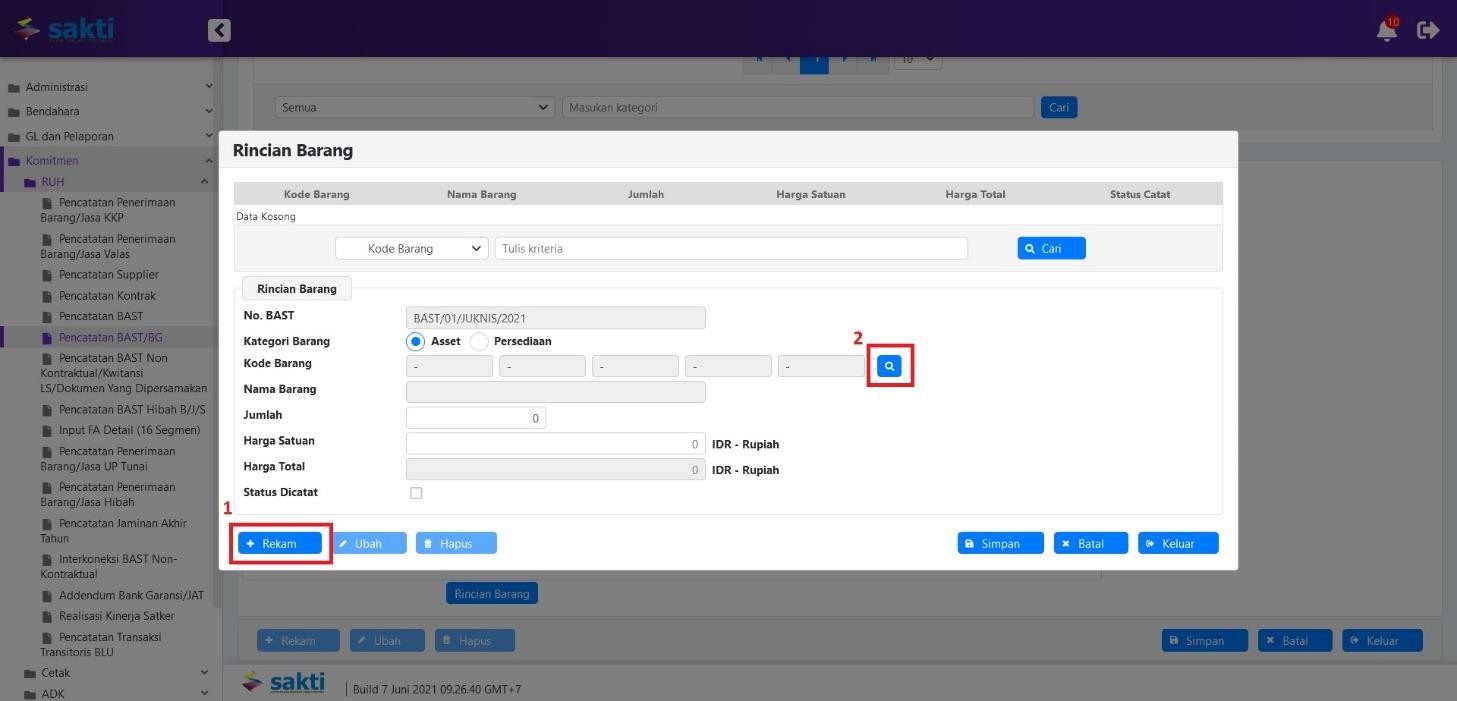 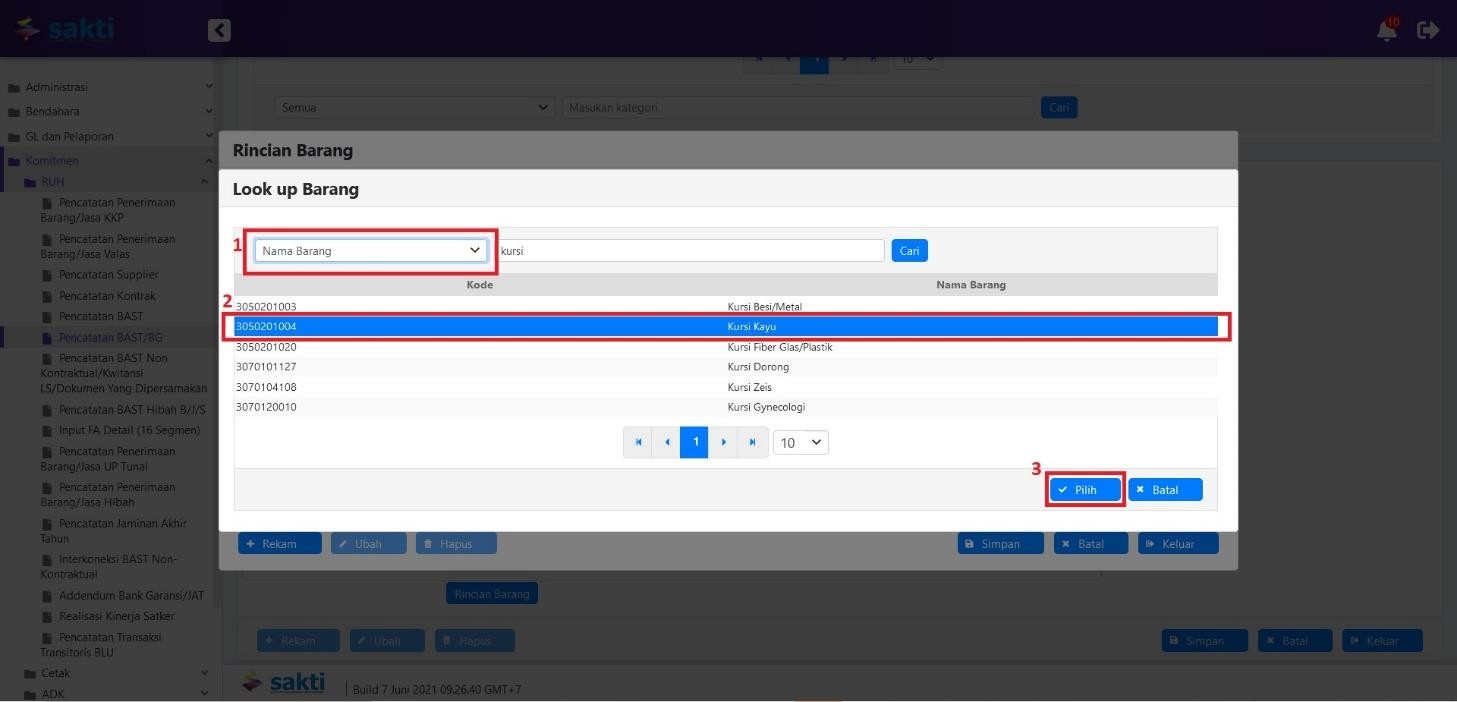 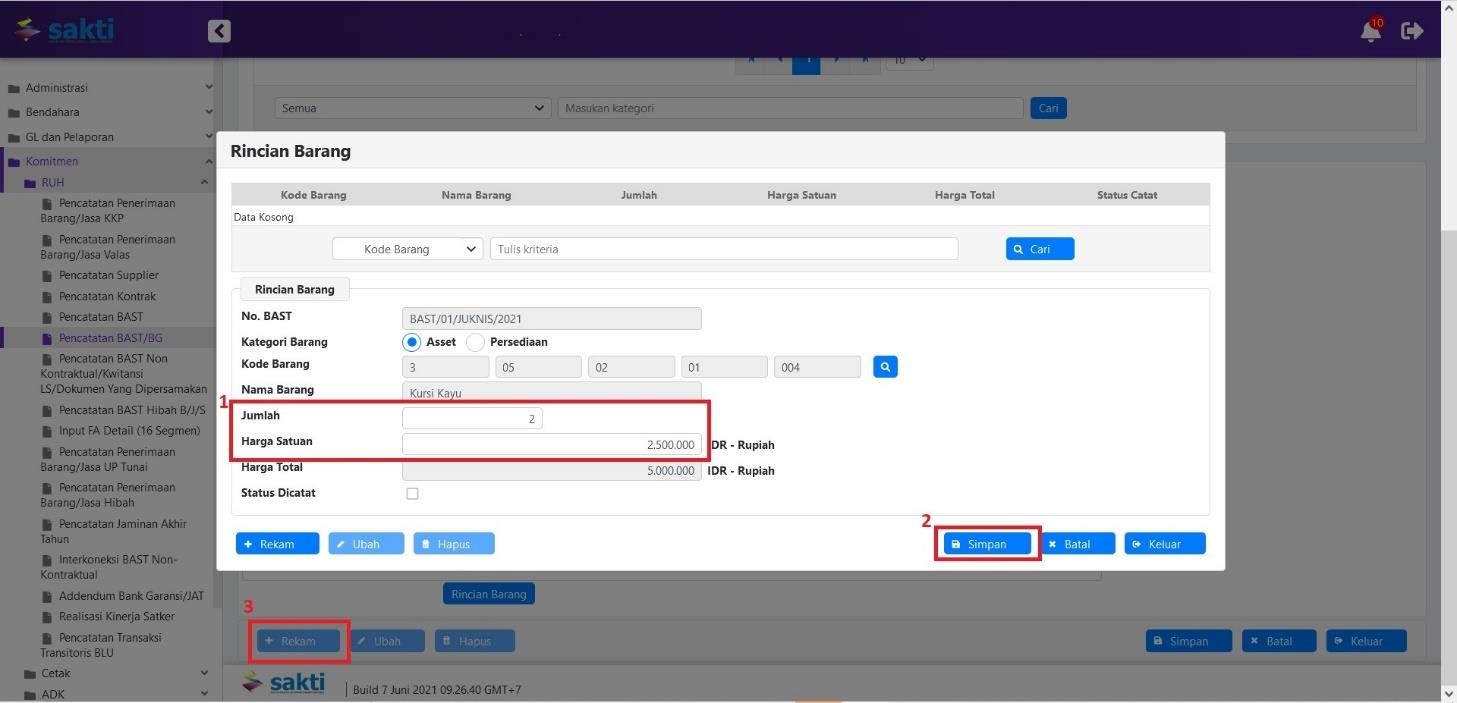 Ulangi perekaman BAST Kontraktual untuk termin 2 dan 3
Manajemen Pembayaran
Perekaman SPP Kontraktual
Operator Pembayaran
Perekaman SPP Kontraktual
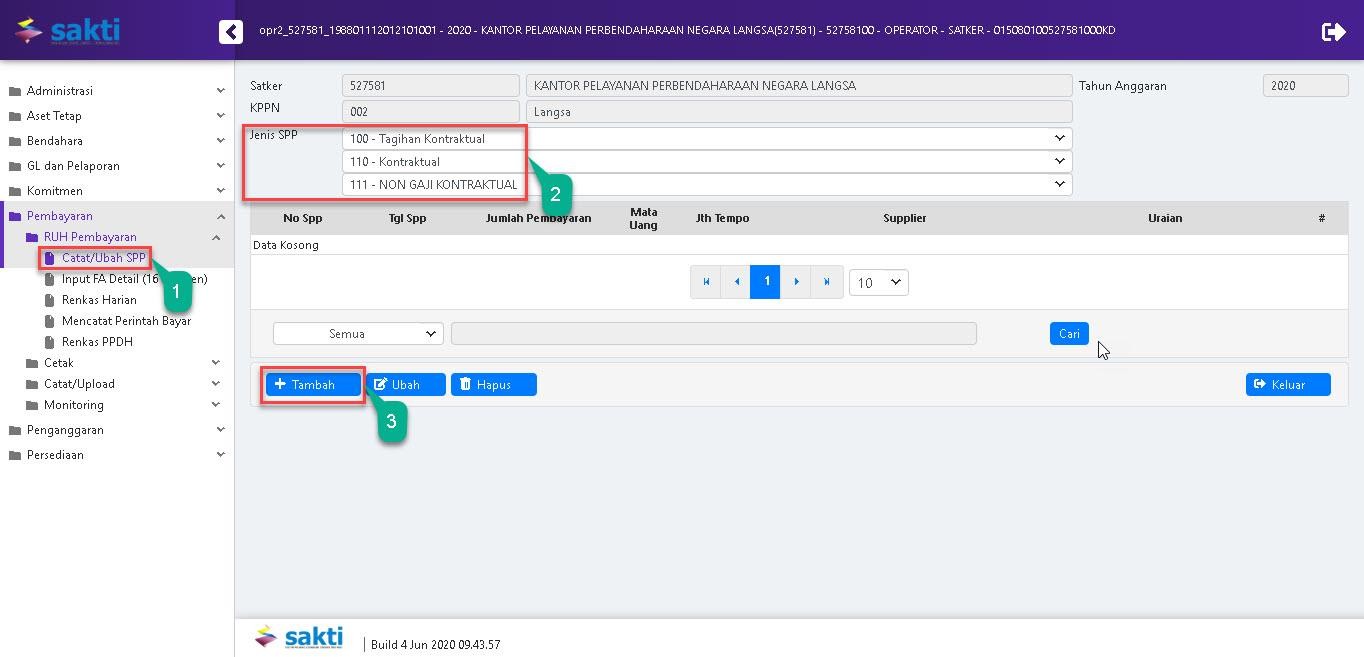 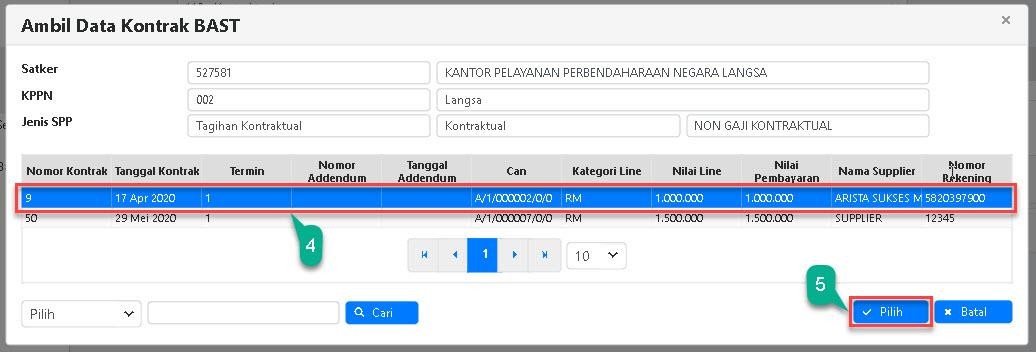 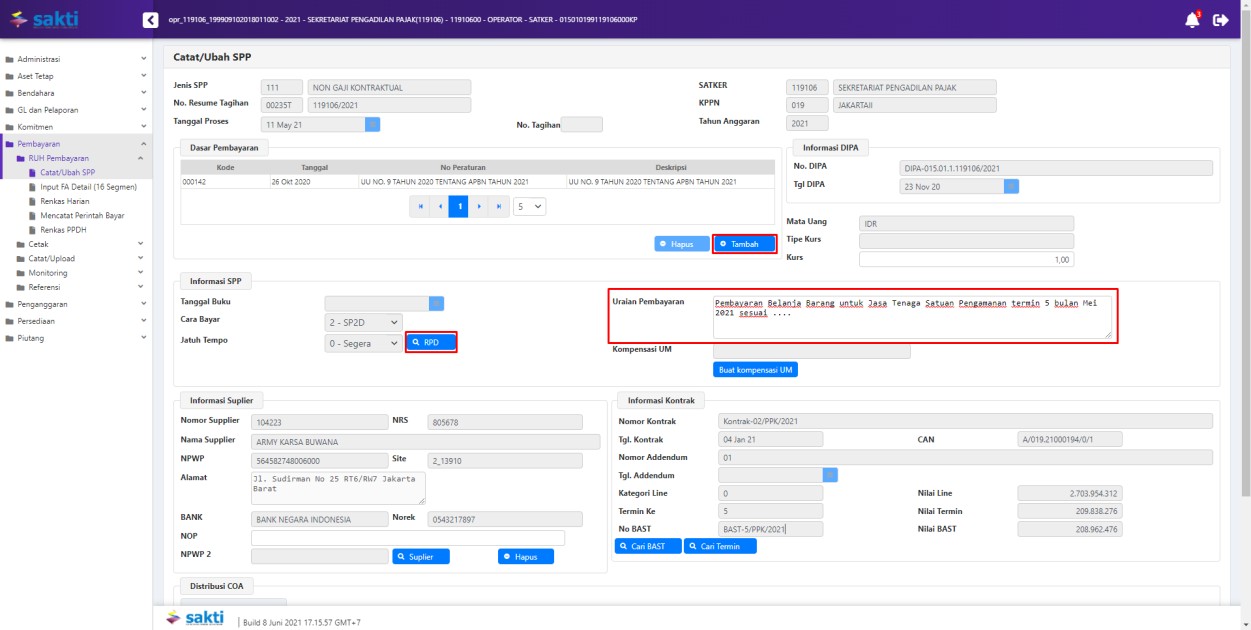 1
2
3
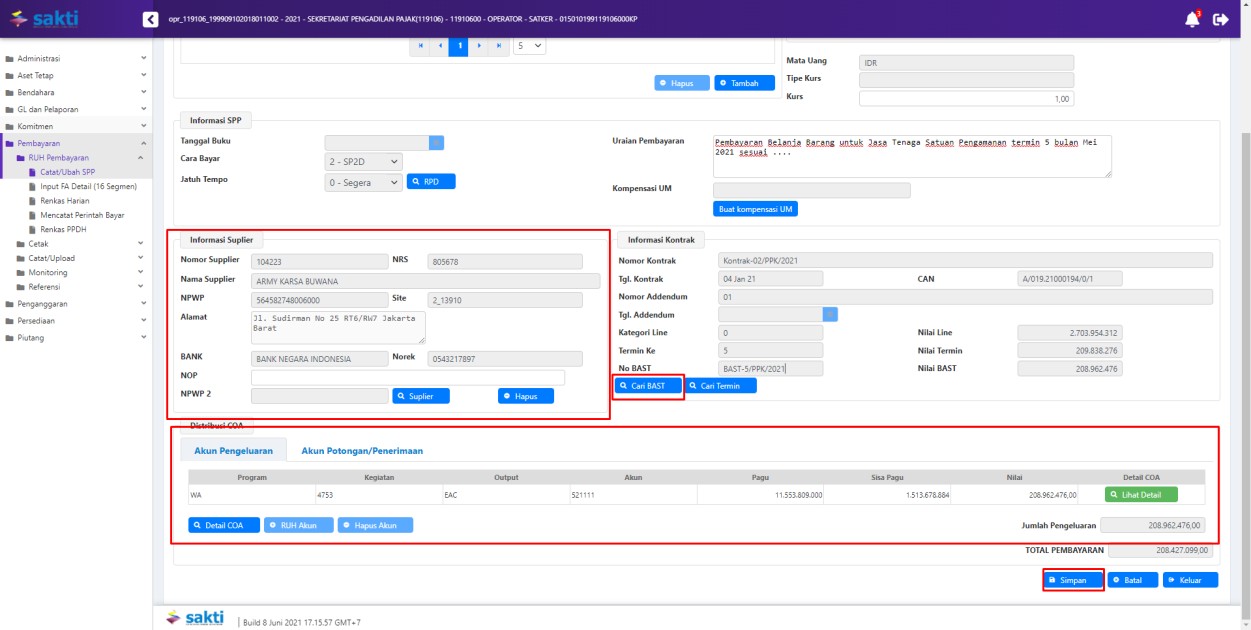 4
5
8
9
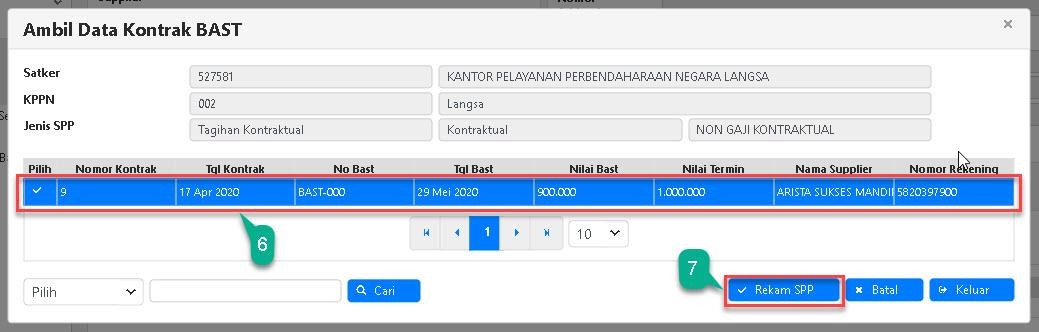 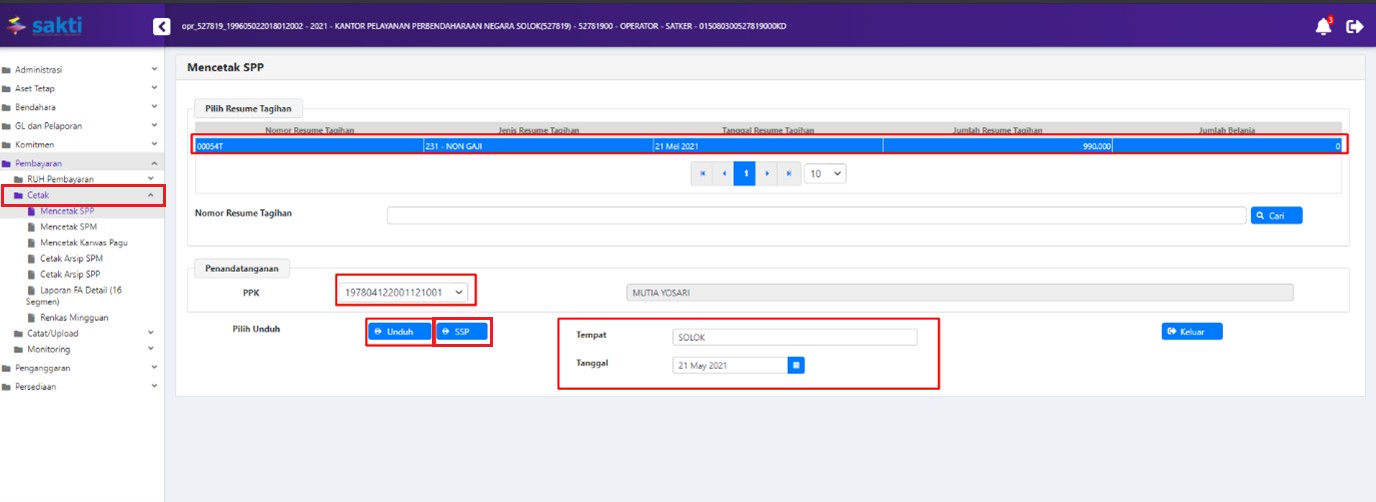 Operator Pembayaran
Cetak SPP Kontraktual
2
1
3
4
6
5
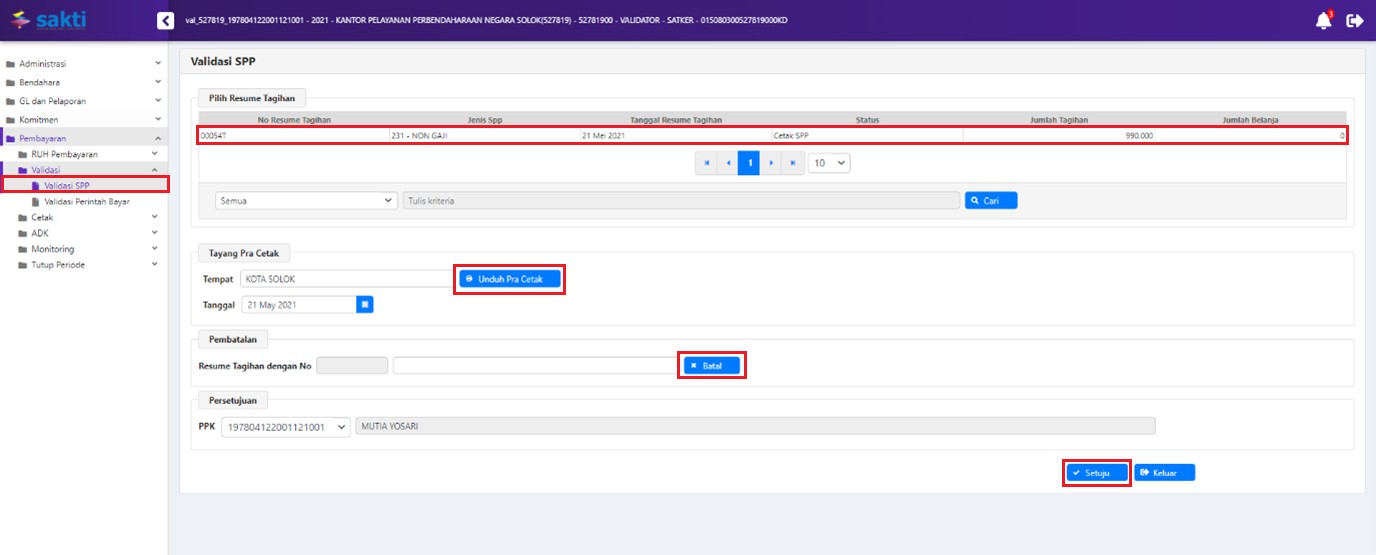 PPK
Validasi SPP Kontraktual
1
2
3
4
5
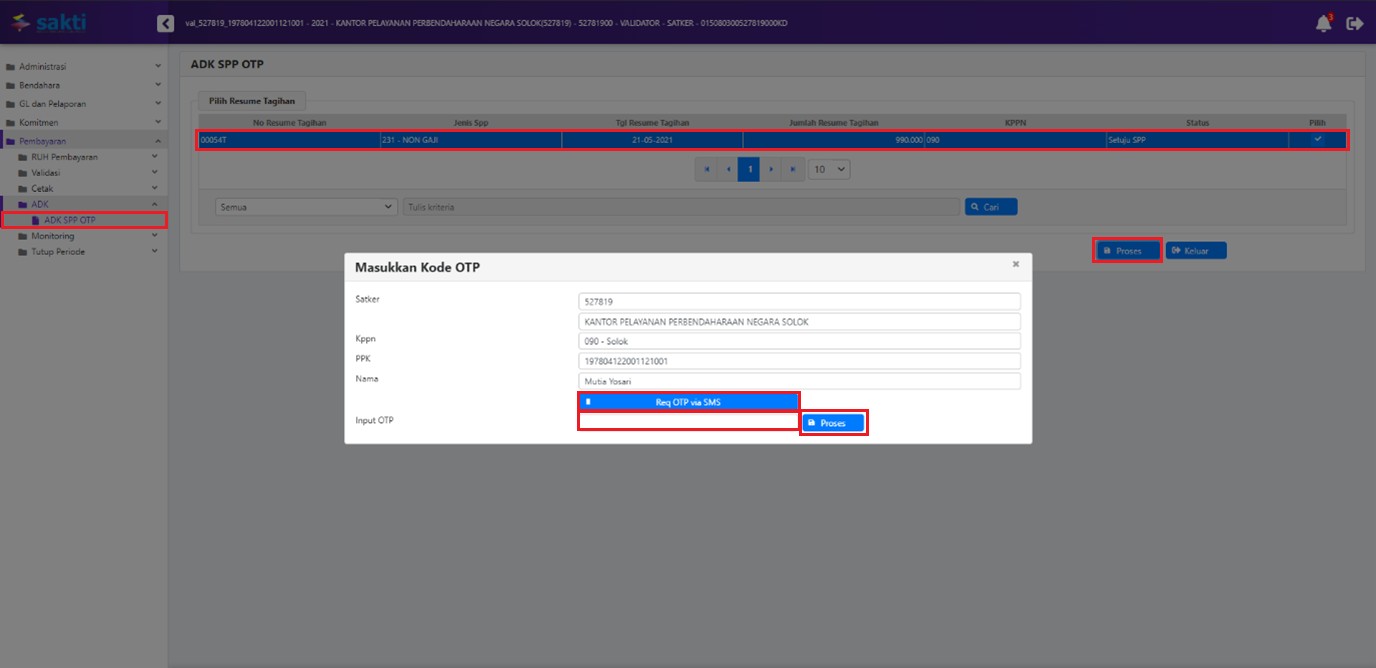 PPK
Create ADK SPP Kontraktual
1
2
3
4
5
6
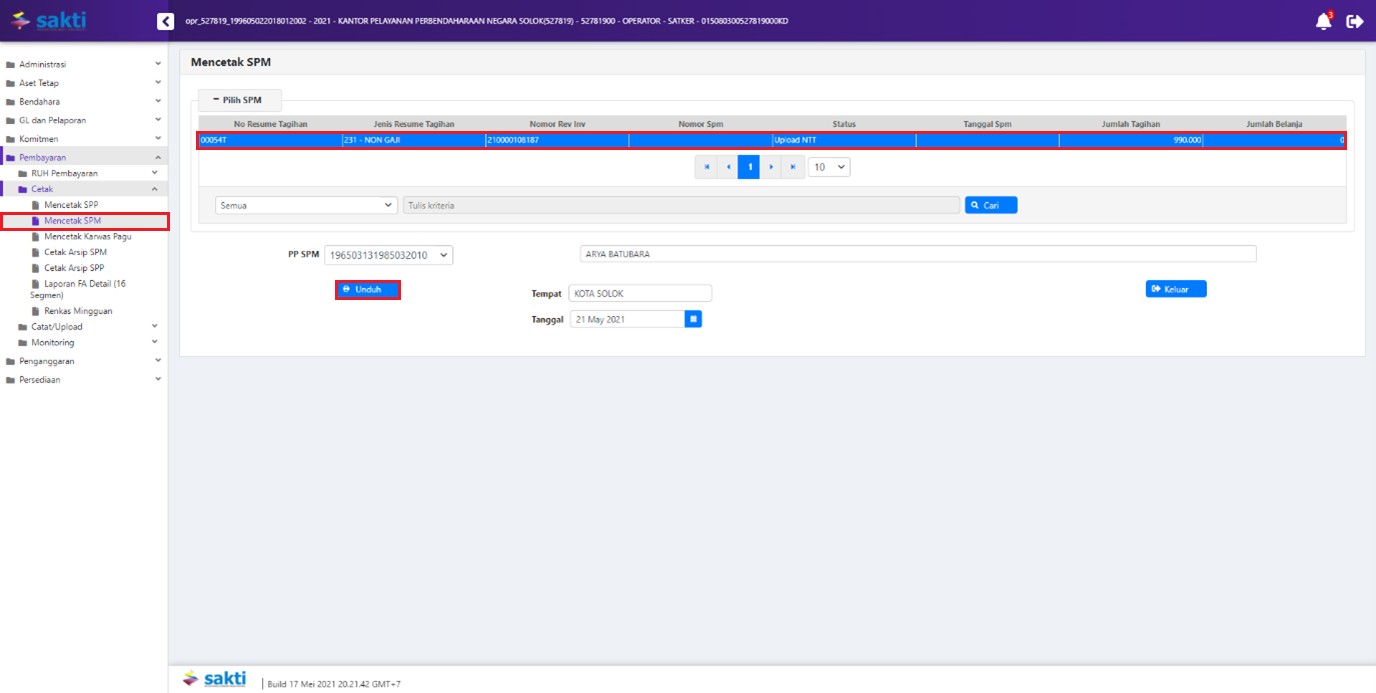 Operator Pembayaran
Cetak SPM Kontraktual
1
2
3
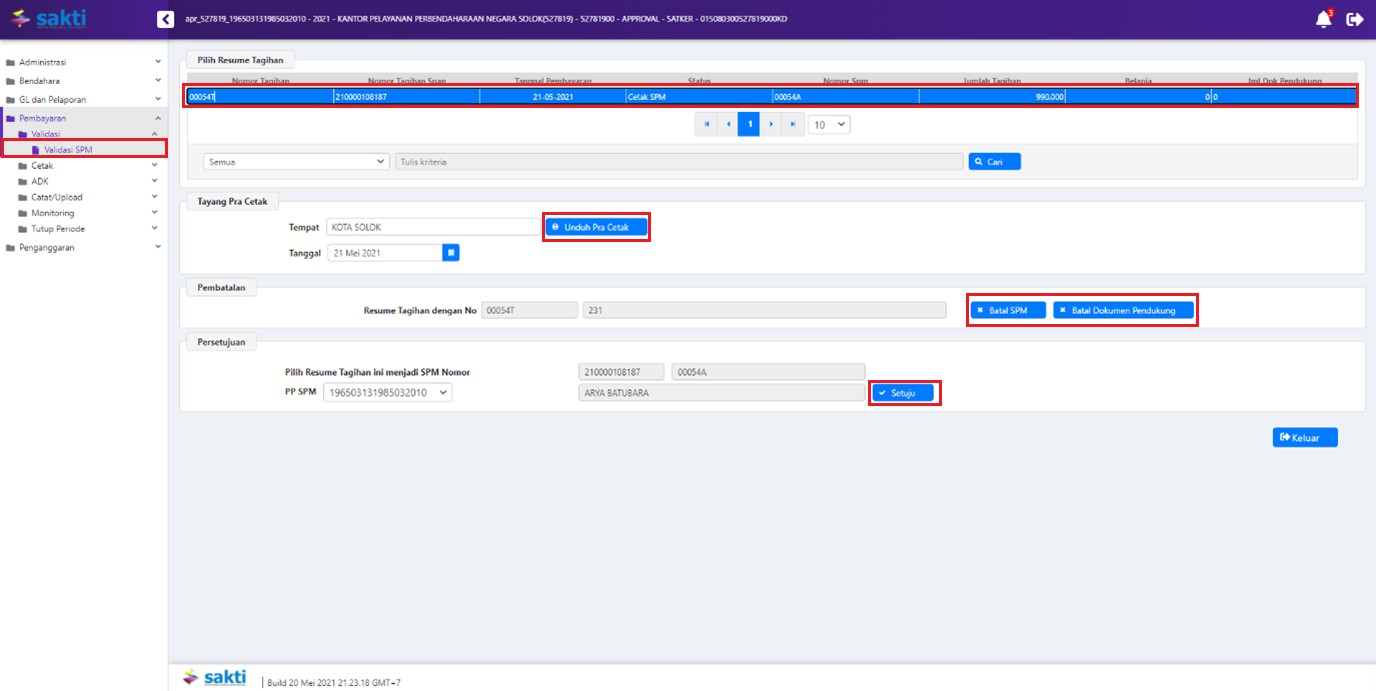 PPSPM
Validasi SPM Kontraktual
1
2
5
3
4
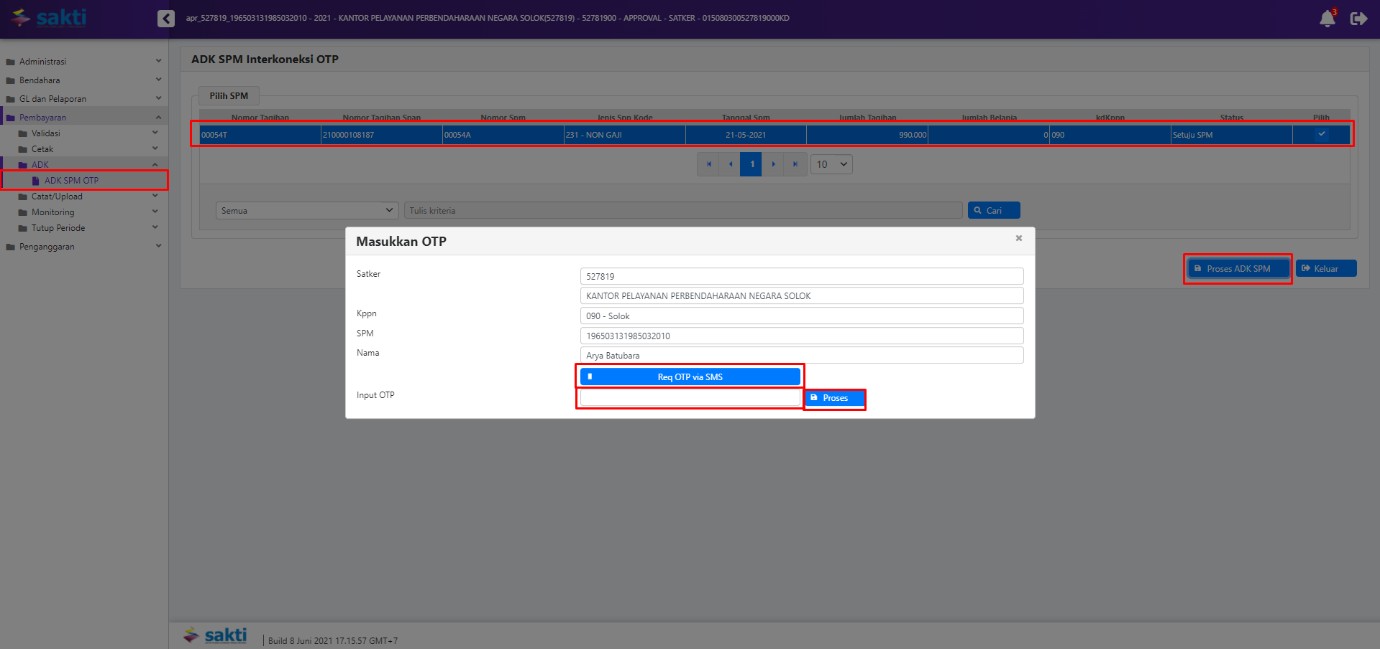 PPSPM
Create ADK SPM Kontraktual
2
1
3
4
6
5
Operator Pembayaran
Catat SP2D Kontraktual
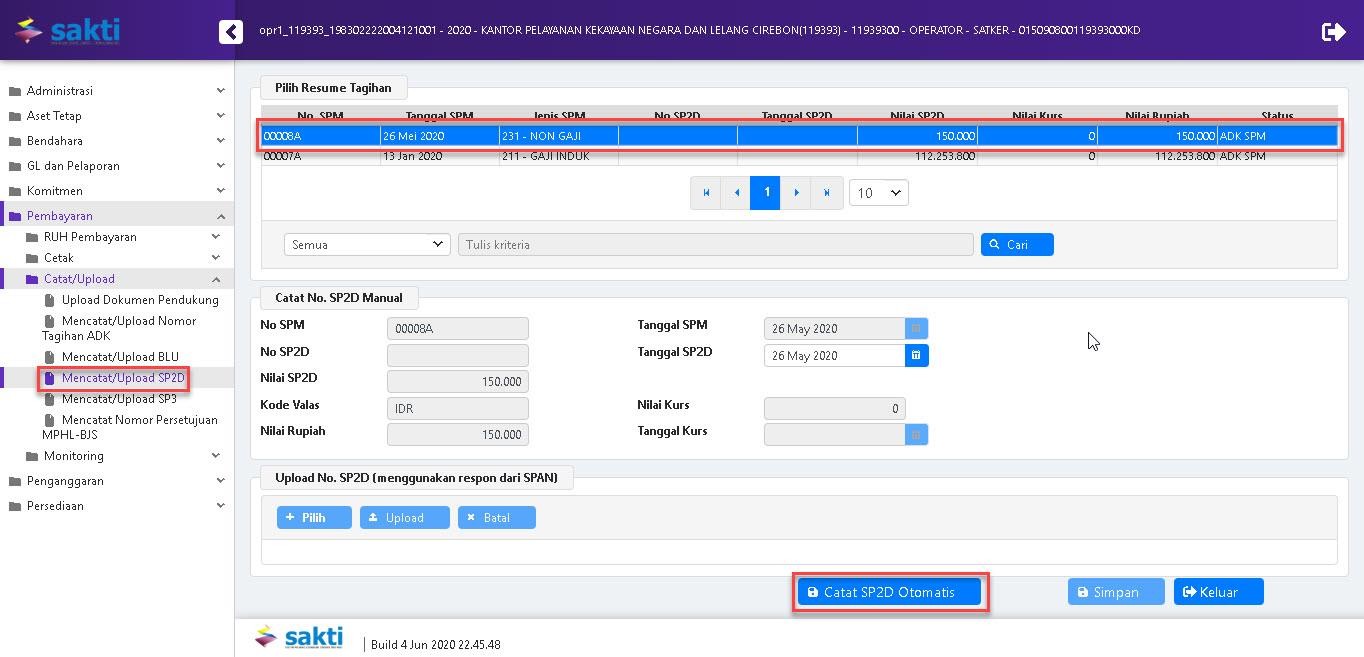